Приёмы и методы проведения самоподготовки с учётом здоровьесберегающих технологий
Карташова Ирина Николаевна
воспитатель
«Забота о здоровье – это важнейший труд воспитателя. От жизнедеятельности, бодрости детей зависит их духовная жизнь, мировоззрение, умственное развитие, прочность знаний, вера в свои силы…».
                                   В.А.Сухомлинский.
Основные воспитательные задачи самоподготовки :
закрепить навыки самообразовательной работы;
 воспитать у учащихся организованность, собранность и дисциплинированность, самостоятельность и прилежание;
 сформировать положительное отношение к учёбе, потребность и способность своевременно и в установленный срок выполнять учебные задания учителей;
 научить пользоваться справочниками, словарями, дополнительной литературой, умение работать в библиотеке.
Условия для самостоятельной работы :
соблюдение санитарно – гигиенических требований   при организации и проведении самоподготовки;
 соблюдение охранительного режима обучения (учёт возрастных особенностей, проведение релаксационных пауз, расслабляющих игр и упражнений);
 создание благоприятной атмосферы, располагающей к  работе.
Успех самоподготовки определяется следующим :
к выполнению домашнего задания дети приступают в одно и тоже время, восстановив работоспособность, утраченную в ходе занятий первой половины дня;
 целесообразной регламентацией времени;
 строгой определённостью выполнения домашнего задания.
Структура самоподготовки
Оргмомент.
Самостоятельная работа воспитанников.
Контроль.
Итог.
Требования к проведению физкультминуток
Комплексы подбираются в зависимости от   вида урока, его содержания.
Упражнения должны быть разнообразны, так   как однообразие снижает интерес к ним, а следовательно, и их результативность.
Физкультминутки должны проводиться на начальном этапе утомления, выполнение упражнений при сильном утомлении не дает желаемого результата.
Предпочтение нужно отдавать упражнениям для утомленных групп мышц.
Важно обеспечить позитивный эмоциональный настрой.
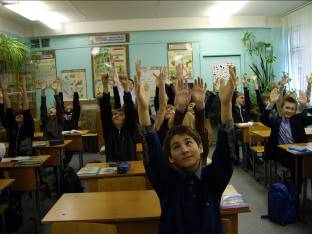 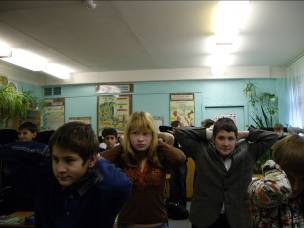 Виды физкультминуток
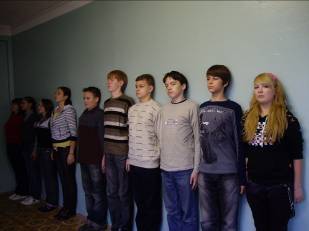 Упражнения для снятия общего или локального утомления.
Упражнения для кистей рук.
Гимнастика для глаз.
Гимнастика для слуха.
Упражнения корректирующие осанку.
Дыхательная гимнастика
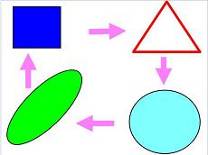 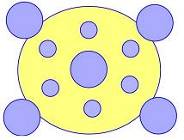 Результат самоподготовки зависит :
От учителя – насколько он смог заинтересовать ученика своим предметом.
От организации самоподготовки воспитателем.